تربيت بدني، اصول اوليه تمرين و آمادگي جسماني
1
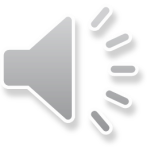 مشخصات سند
مشخصات مدرس
مشخصات بسته آموزشي
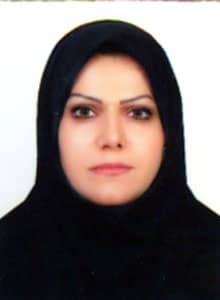 حيطه درس: تربيت بدني
تاريخ آخرين بازنگري: 7 تیر 1399
نوبت تهيه: 1
 نام فايل:SA-tarbiyat –badani,osole avaliye -tamrin -va -amadegi jesmani.edi2.
فرانک فتحي
کارشناس ارشد آموزش جامعه‏نگر در نظام سلامت Mphسياست‏گذاري سلامت
کارشناس مسول بهورزي
دانشگاه علوم پزشکي و خدمات بهداشتي درماني شيراز
2
اهداف آموزشي
انتظار مي‌رود فراگير پس از مطالعه اين درس بتواند:

۱- مفهوم تربيت بدني و تفاوت آن را با ورزش شرح دهد.
۲- از عوامل مؤثر بر ورزش، سه مورد را بيان کند.
۳- در مورد اهداف تربيت بدني و ورزش به اختصار توضيح دهد.
۴- آمادگي جسماني و تأثيرات آن را شرح دهد.
۵- سيستم هوازي و بي‏هوازي را با ذکر دو مثال، مقايسه کند.
۶- انواع تمرينات را نام برده و هر کدام را به صورت مختصر توضيح و نمايش دهد.
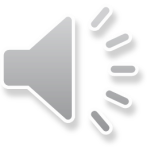 3
فهرست عناوين
مقدمه
تربيت بدني و ورزش
تغيرات حاصل از ورزش
اهداف تربيت بدني و ورزش
آمادگي جسماني و تأثيرات آن
سيستم‏هاي هوازي و بي‏هوازي
انواع تمرينات
جدول فعاليت بدني
4
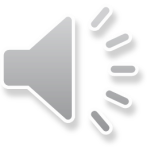 مقدمه:

سلامت هر فردي تحت تأثير عوامل گوناگوني چون ژنتيك، محيط زيست، خدمات پزشكي و سبك زندگي است. در اين ميان تمرينات بدني و ورزش جايگاه مهمي دارند.

تربيت بدني و ورزش در مفهوم كلي يك پديده اجتماعي است كه با اعتلاي آن روابط افراد جامعه و سلامت جسم و روان آن‏ها مستحكم مي‏شود.
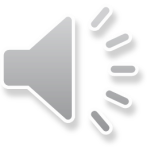 5
تربيت بدني: 
تربيت بدني بخشي از تعليم و تربيت است که به وسيله حرکت ورزش جريان رشد را در تمام ابعاد انساني تسهيل و هماهنگ مي‏کند و در نهايت به شکوفايي استعدادهاي مطلوب فرد کمک خواهد کرد.
ورزش:
ورزش نوعي بازي سازمان يافته است که در آن تمرين حرکات به منظور تقويت قواي جسماني و روحي و کسب مهارت اجرا مي‏شود.
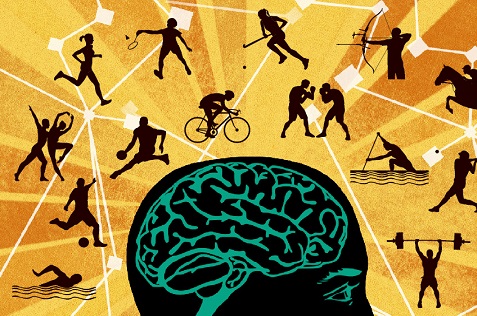 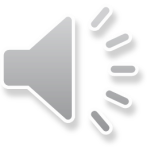 6
تفاوت بازي و ورزش:
مشخص‏ترين تفاوتي که بازي و ورزش وجود دارد بحث رعايت برخي قوانين و مقررات يا فعاليت‏هاي سازمان يافته است. در حقيقت ورزش امري جدي با هدفي جدي است اما بازي ممکن است چندان هدف جدي نباشد. 

ورزش و عوامل مؤثر بر آن:
در ورزش از علوم ديگر نيز استفاده مي‏شود. مقوله جسماني و فيزيولوژيک، رواني و اجتماعي و مقوله اخلاقي.
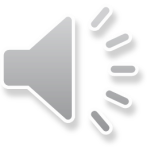 7
تغييرات حاصل از ورزش:

رفع خستگي فکري 
تقويت قدرت و قوه ابتکار
تقويت استعداد رهبري
وظيفه‏شناسي
اهداف تربيت بدني و ورزش:

تکامل جسماني
تکامل رواني-حرکتي
تکامل شناختي
تکامل عاطفي 
تکامل اخلاقي
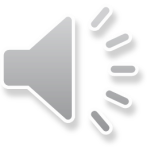 8
آمادگي جسماني و تأثيرات آن:


بهبود آمادگي قلبي عروقي

حفظ ترکيب مطلوب بدني

آمادگي رواني

کسب قدرت و استقامت عضلاني و انعطاف‏پذيري
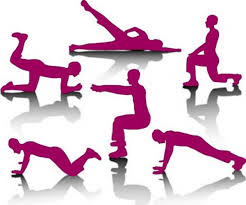 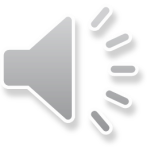 9
توليد انرژي توسط دو سيستم هوازي و بي‌هوازي درفعاليت‏هاي ورزشي اتفاق مي‌افتد.
سيستم هوازي يا ايروبيک:
سيستمي که انرژي بدن را براي فعاليت‌هايي تأمين مي‏کند که نياز به انرژي کم دارد اما زمان آن طولاني است. مانند راهپيمايي.
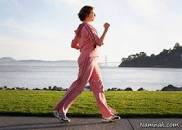 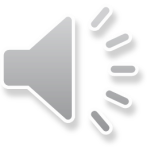 10
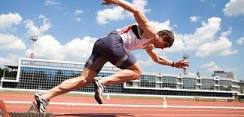 سيستم بي‌هوازي: 
در حقيقت سيستمي است که تأمين انرژي مورد نياز فعاليت‌هايي را به عهده دارد که نيازمند صرف انرژي زياد در مدت کوتاه هستند همانند دو سرعت. 
بدن اين نوع تمرين را بدون حضور اکسيژن انجام مي‏دهد به همين علت به آن بي‌هوازي گفته مي‏شود.
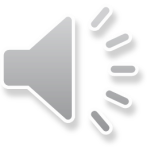 11
انواع تمرينات :
 تمرينات طول(ايزومتريک) يا انقباضي ايستا
 تمرينات هم‏تنش(ايزوتونيک) 
 تمرينات ايزوکنتيک


تمرينات ايزومتريک: تمريناتي که طي آن در برابر يک مانع يا مقاومت نيرو اعمال مي‏کند و طول عضله هيچ تغييري پيدا نمي‏کند.

انقباضات ايزوتونيک: با توليد نيرو در عضله طول آن تغيير مي‏کند.

تمرينات ايزوکنتيک: تمريناتي که طول عضله تغيير پيدا مي‏کند اما سرعت انقباض در طول دامنه حرکتي ثابت مي‌ماند.
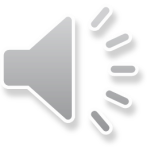 12
جدول فعاليت بدني
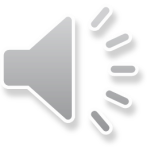 13
خلاصه مطالب و نتيجه گيري

تربيت بدني مجموعه فعاليت‏هاي جسماني است که باعث رشد و تقويت ارگانيزم و اندام‏ها گرديده و به شکوفايي و باروري استعداد‏هاي بالقوه فرد کمک مي‏کند.
-تولید انرژی توسط دو سیستم هوازی و بی هوازی در فعالیتهای ورزشی اتفاق می افتد.
-انواع تمرینات ورزشی شامل:تمرینات ایزومتریک،ایزوتونیک و ایزوکنتیک می باشد.
- انواع فعالیت بدنی شامل :فعالیت بدنی با شدت متوسط و شدید و فعالیتهای تقویت کننده عضلات و استخوانها و فعالیت کششی و فعالیتهای تعادلی  می باشد.
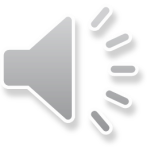 14
پرسش و تمرين
 

۱- واژه تربيت بدني و ورزش چه تفاوتي با هم دارند؟

۲- در اثر ورزش چه تغييراتي در فرد به وجود مي‏آيد؟

۳- هدف تکامل عصبي عضلاني در ورزش چيست؟

۴- علت ايجاد خستگي بعد از انجام دو سرعت چيست؟

۵- تفاوت تمرينات ايزوتونيک و ايزومتريک را شرح دهيد؟
15
فهرست منابع


سبک زندگي سالم-راهنماي ملي خود مراقبتي خانواده (3)، فعاليت بدني منظم، تهران، انتشارات پارساي سلامت، 1396.
رمضاني نژاد، ر، اصول و مباني تربيت بدني و ورزش، تهران، انتشارات بامداد کتاب، آذر 1398.
خلجي، ح، اصول و مباني تربيت بدني (رشته تربيت بدني و علوم ورزشي)، انتشارات دانشگاه پيام نور، 1392.
15
لطفاً نظرها و پيشنهادهاي خود پيرامون اين بسته آموزشي را به آدرس زير ارسال کنيد.
Email: Shiraz_behvarz@sums.ac.ir
17